Image Stitching II
Linda Shapiro
ECE P 596
RANSAC for Homography
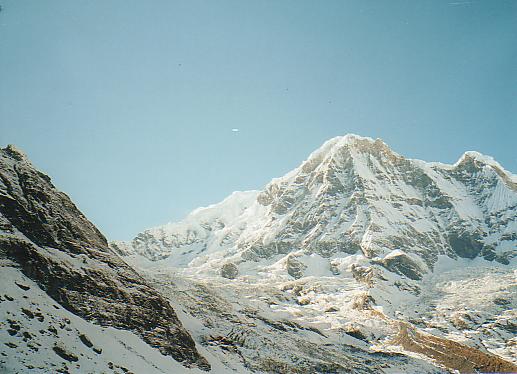 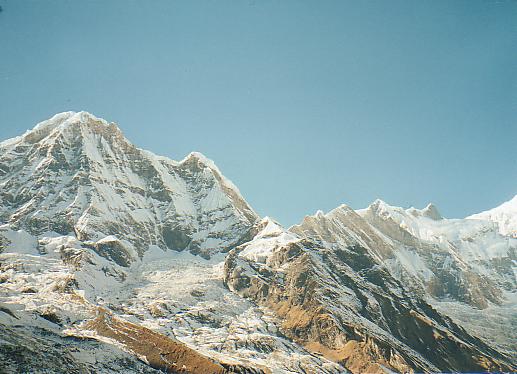 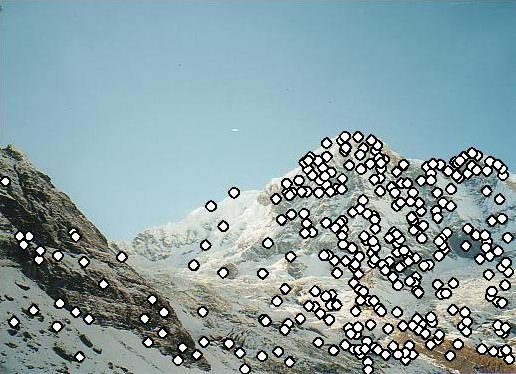 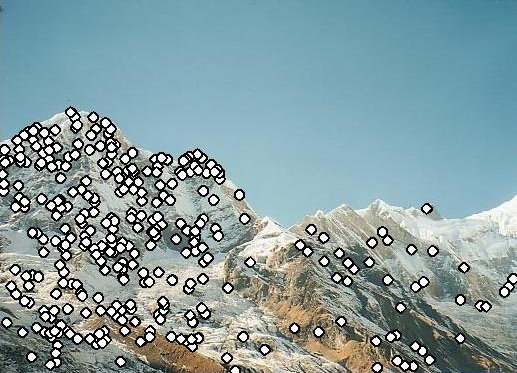 Initial Matched Points
RANSAC for Homography
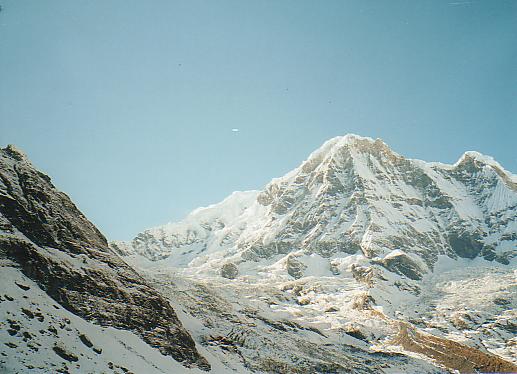 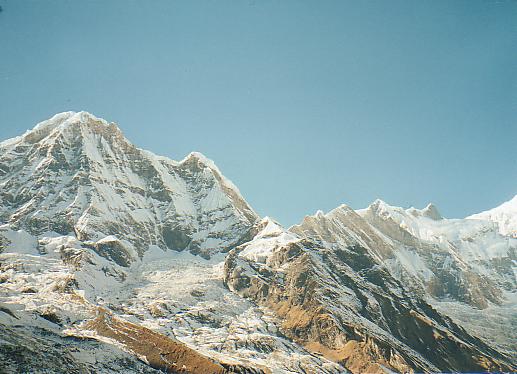 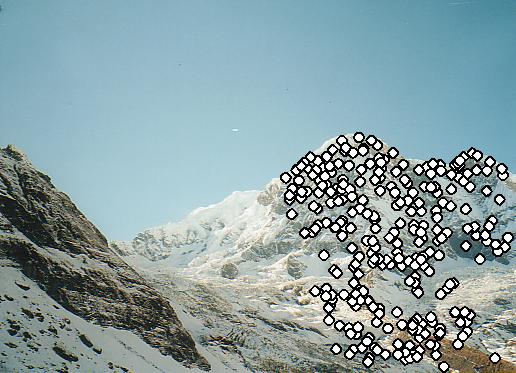 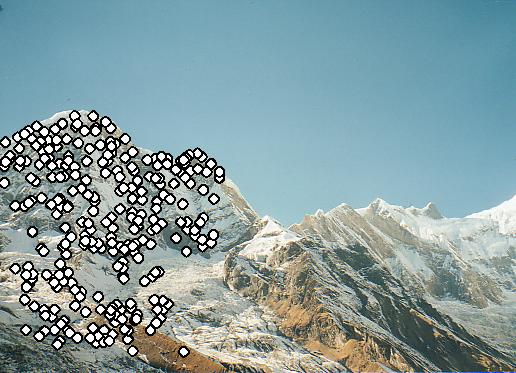 Final Matched Points
RANSAC for Homography
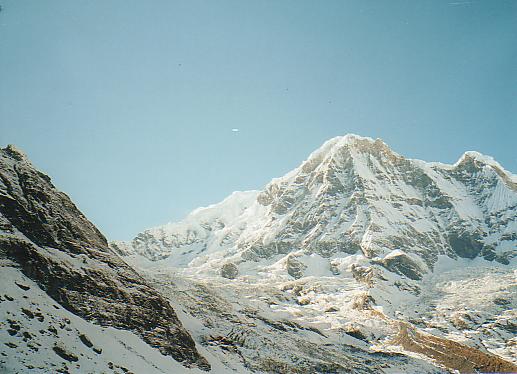 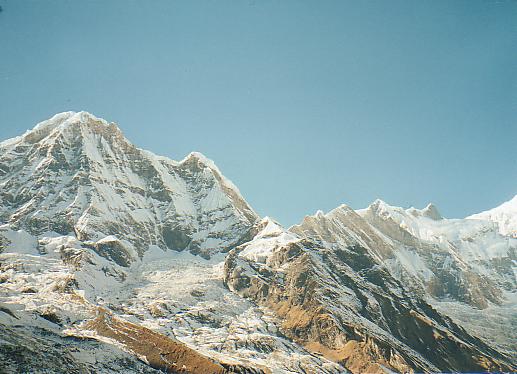 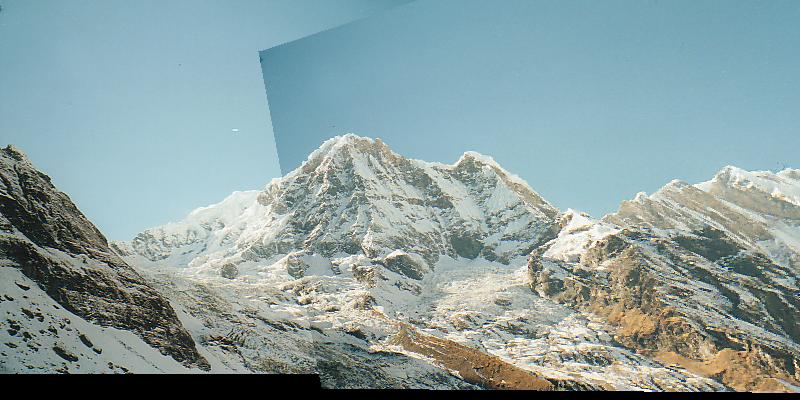 Image Blending
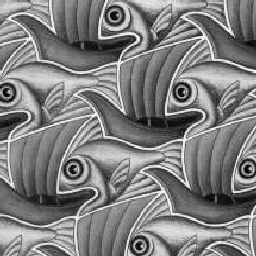 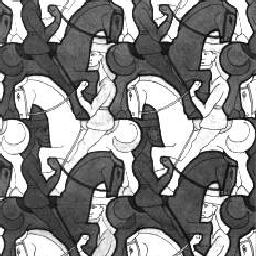 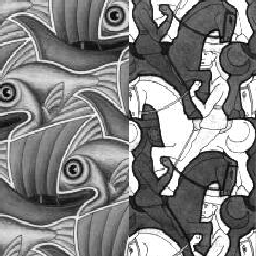 What’s wrong?
Feathering
0
1
0
1
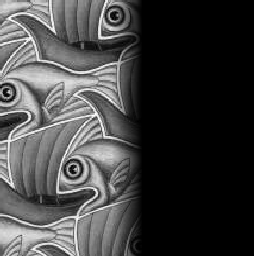 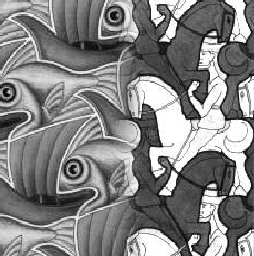 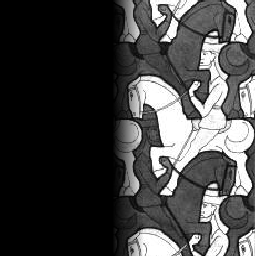 =
+
ramp
Effect of window (ramp-width) size
0
1
0
1
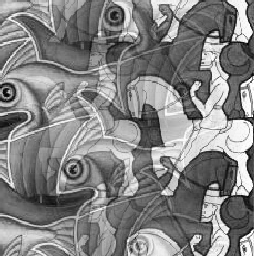 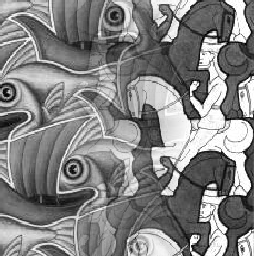 left
right
Effect of window size
0
1
0
1
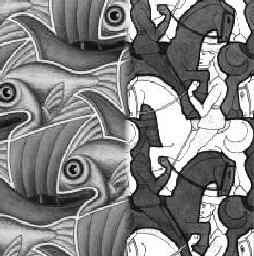 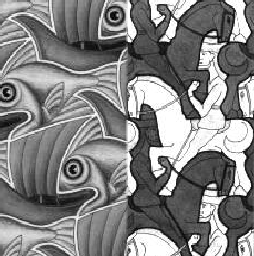 Good window size
0
1
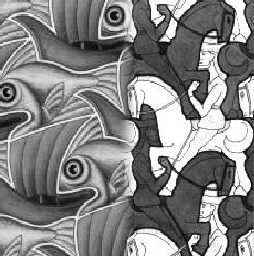 What can we do
instead?
“Optimal” window:  smooth but not ghosted
Doesn’t always work...
Pyramid blending
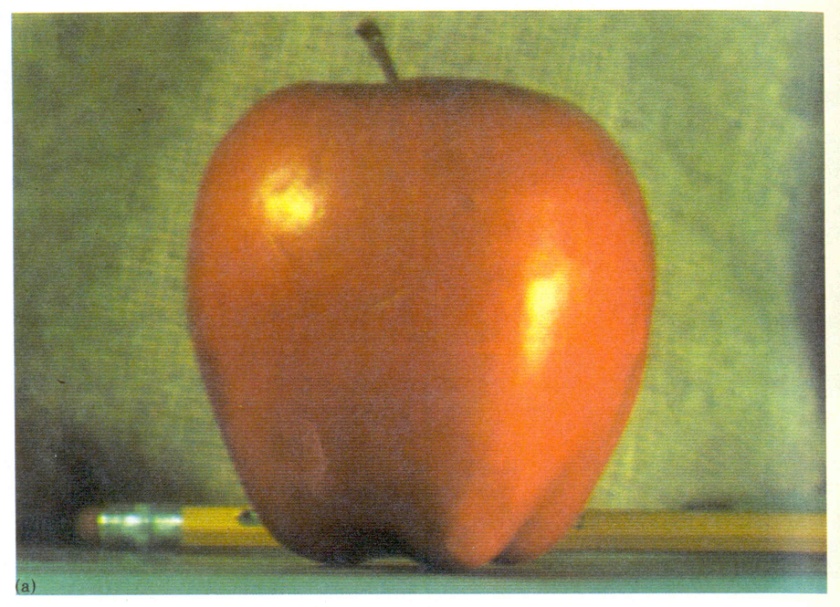 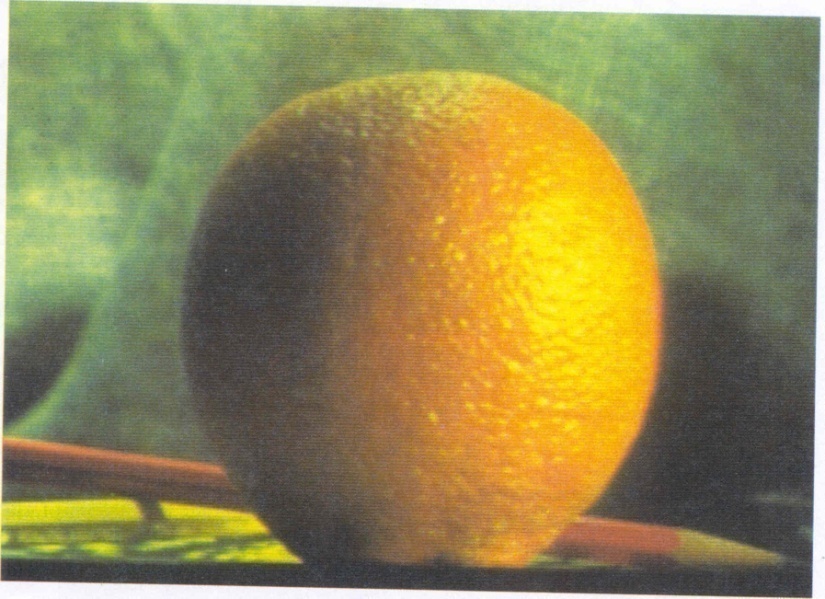 apple
orange
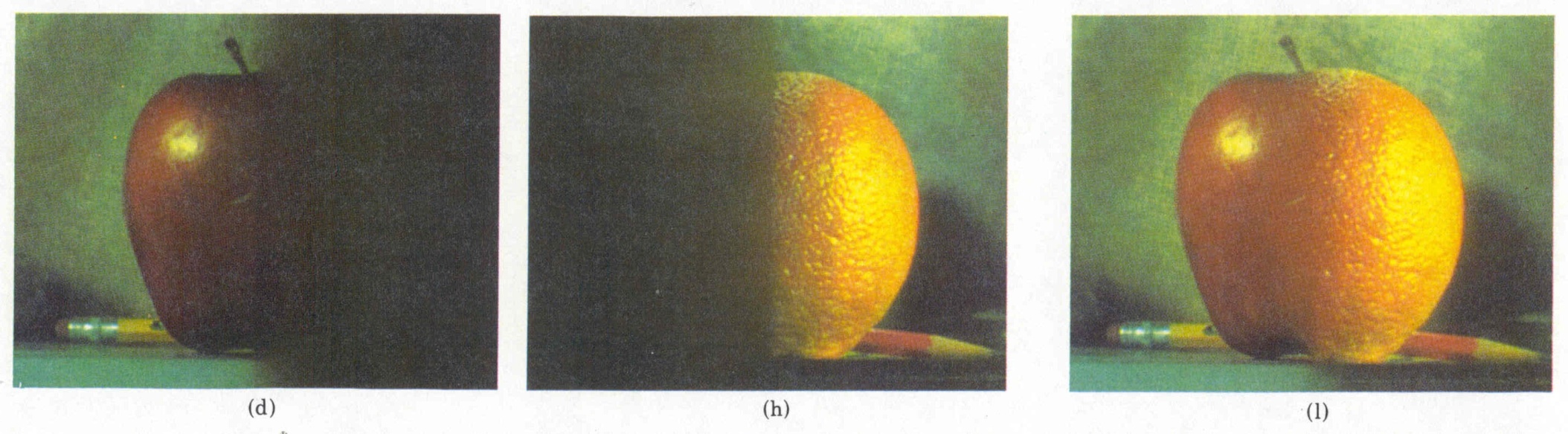 Create a Laplacian pyramid, blend each level
Burt, P. J. and Adelson, E. H., A Multiresolution Spline with Application to Image Mosaics, ACM Transactions on Graphics, 42(4), October 1983, 217-236.  http://persci.mit.edu/pub_pdfs/spline83.pdf
Multiband blending (IJCV 2007)
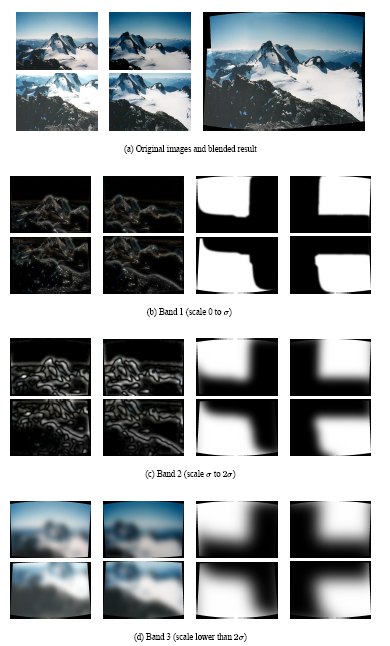 Laplacian pyramids
Compute Laplacian pyramid of images and mask

Create blended image at each level of pyramid

Reconstruct complete image
[Speaker Notes: 3 different frequency levels of blending; mask is blurred in lower levels]
Blending comparison (IJCV 2007)
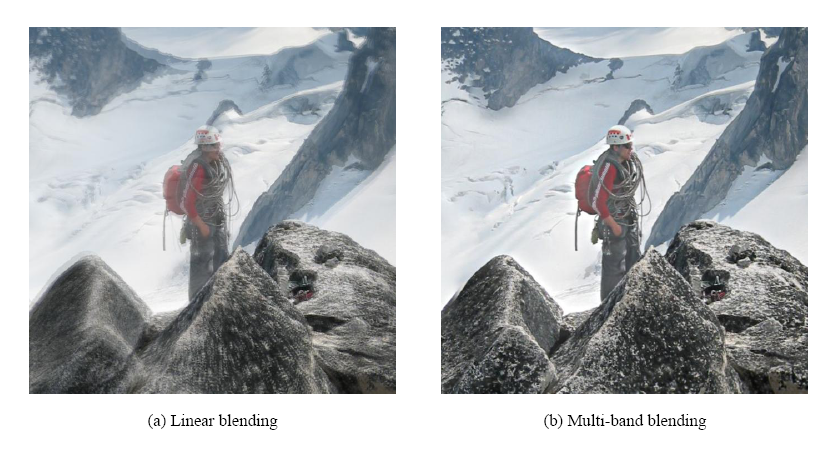 Alpha Blending
I3
p
I1
Optional:  see Blinn (CGA, 1994) for details:
http://ieeexplore.ieee.org/iel1/38/7531/00310740.pdf?isNumber=7531&prod=JNL&arnumber=310740&arSt=83&ared=87&arAuthor=Blinn%2C+J.F.
I2
Encoding blend weights:   I(x,y) = (αR, αG, αB, α ) 
color at p =
Implement this in two steps:
1.  accumulate:  add up the (α premultiplied) RGB values at each pixel
2.  normalize:  divide each pixel’s accumulated RGB by its α value
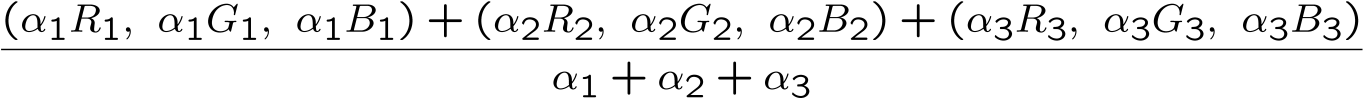 [Speaker Notes: A:  render as black]
Gain Compensation: Getting rid of artifacts
Simple gain adjustment
Compute average RGB intensity of each image in overlapping region
Normalize intensities by ratio of averages
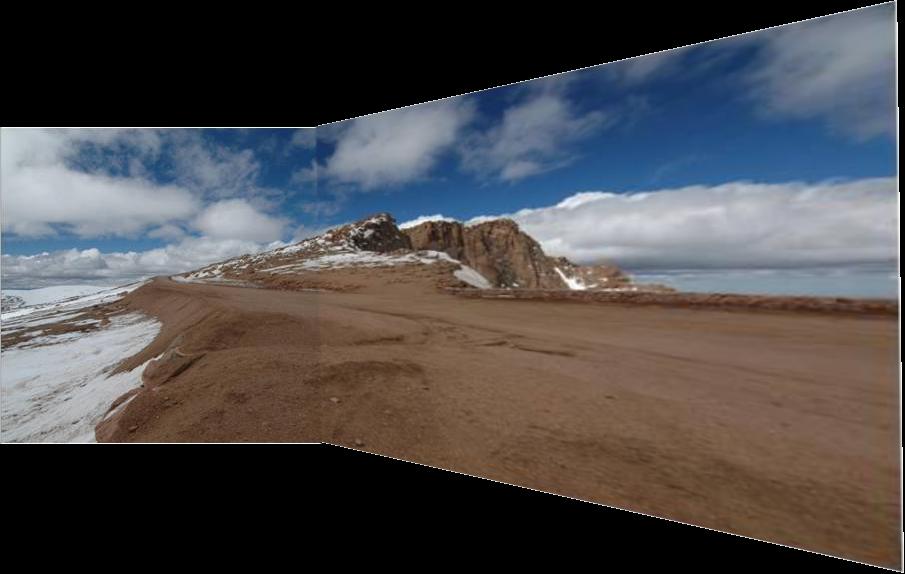 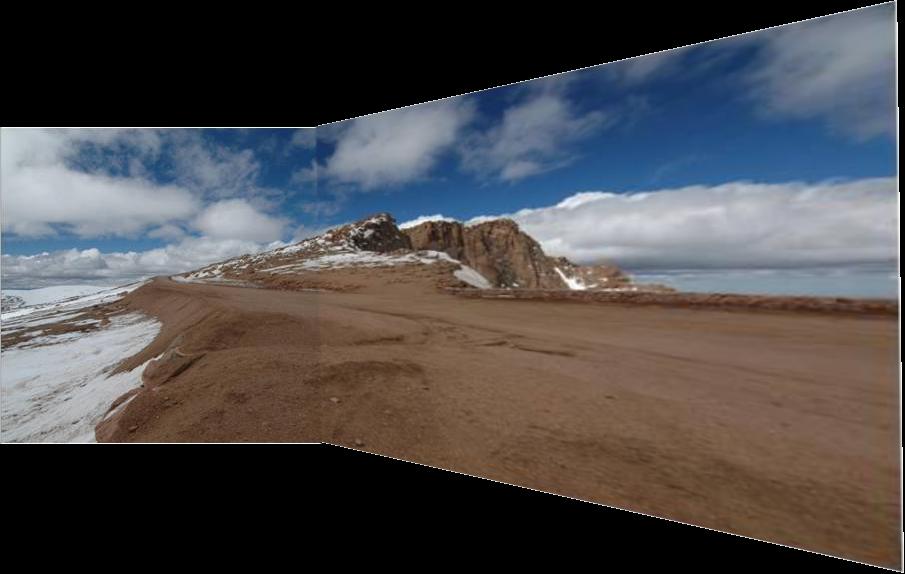 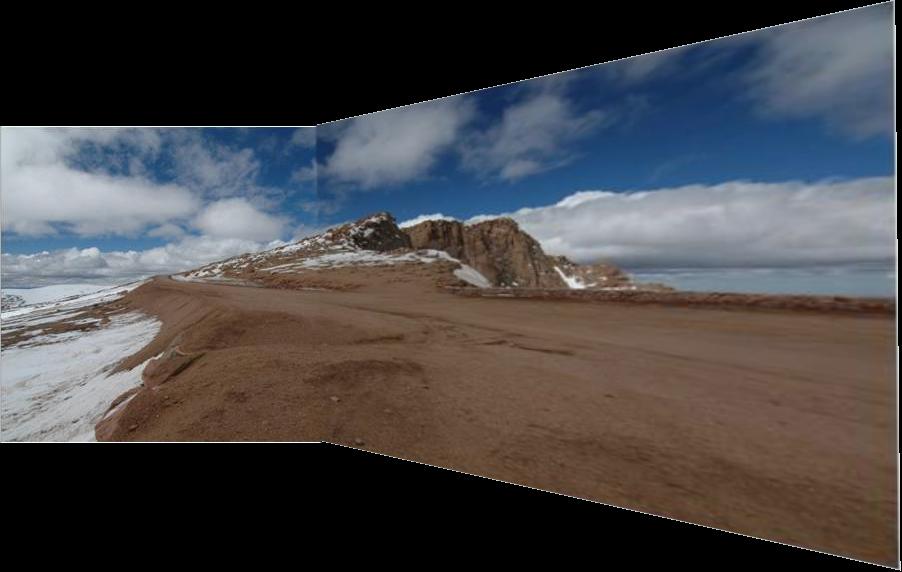 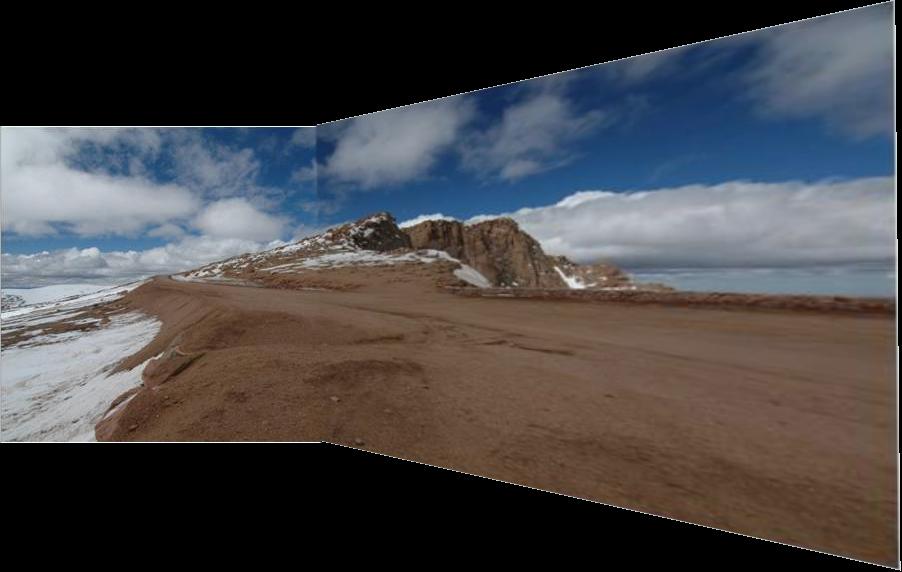 Blending Comparison
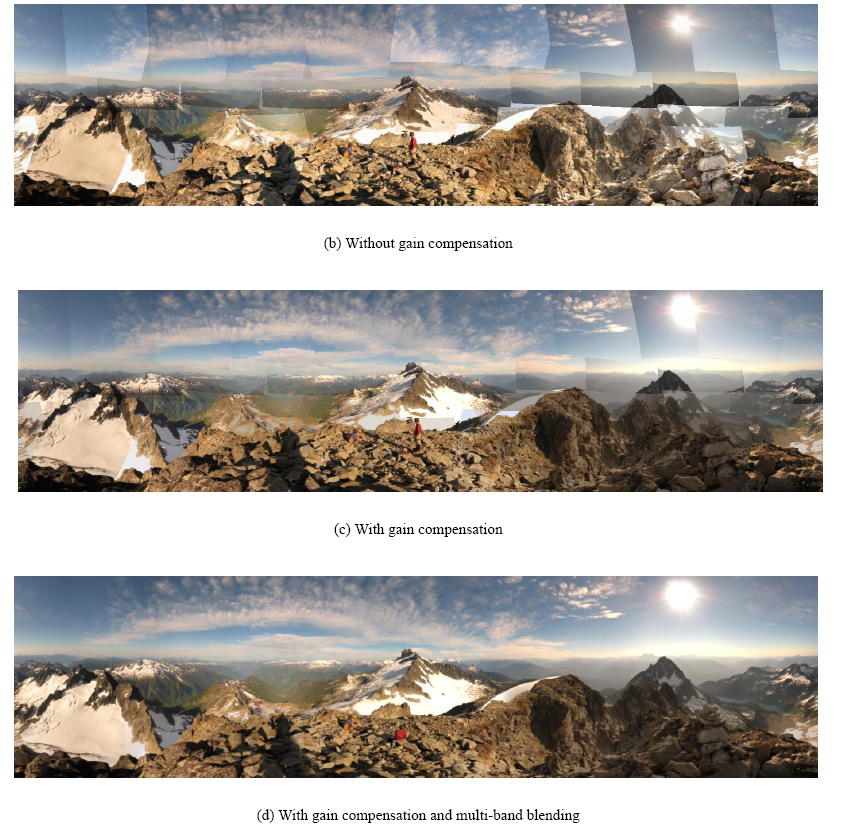 Recognizing Panoramas
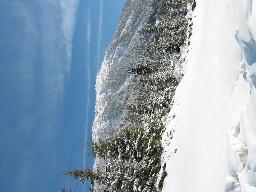 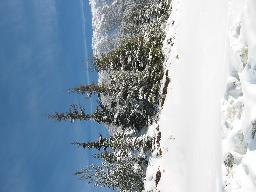 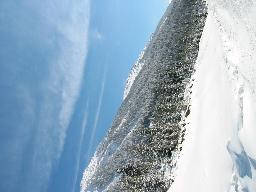 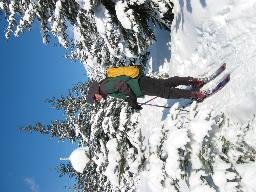 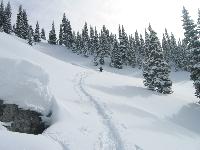 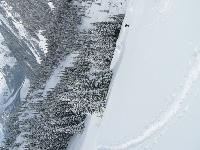 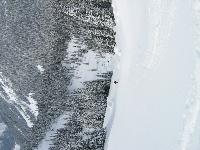 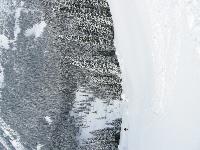 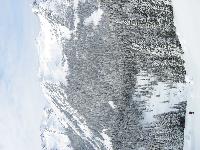 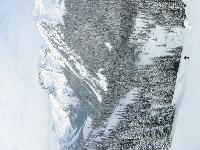 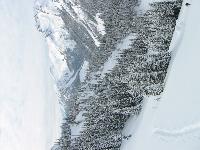 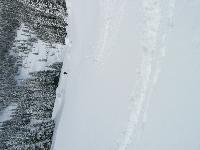 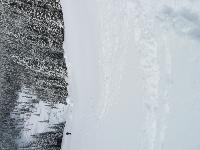 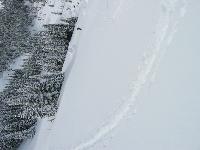 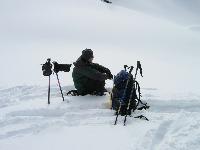 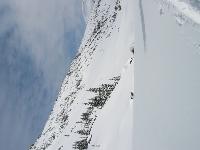 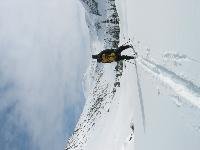 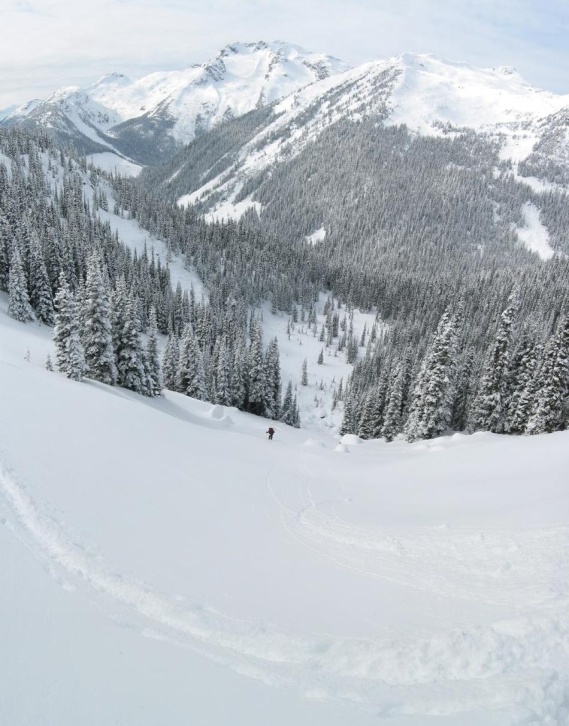 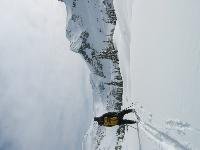 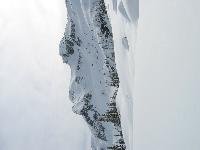 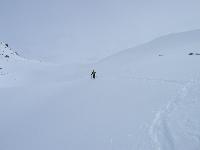 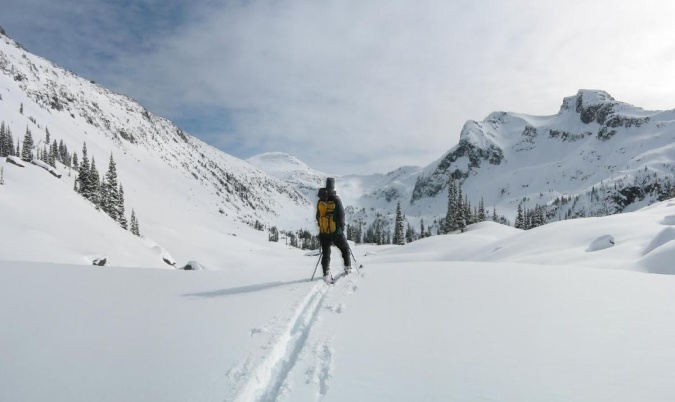 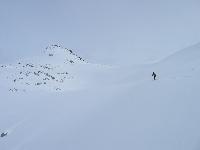 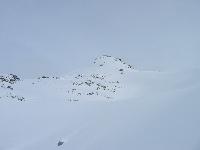 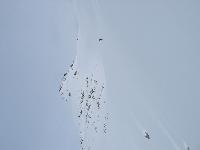 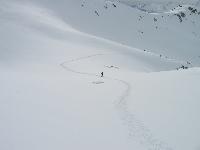 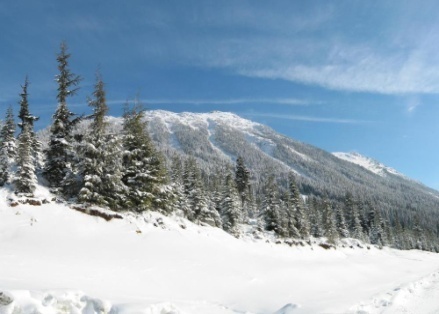 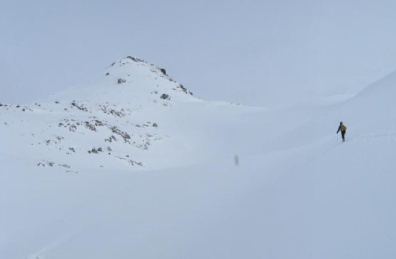 Brown and Lowe 2003, 2007
Some of following material from Brown and Lowe 2003 talk
Recognizing Panoramas
Input: N images
Extract SIFT points, descriptors from all images
Find K-nearest neighbors for each point (K=4)
      (from the OTHER images)
3.  For each image
Select M candidate matching images by counting matched keypoints in other images (m=6)
Solve homography Hij for each matched image
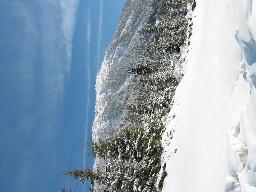 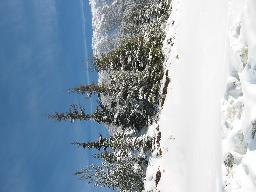 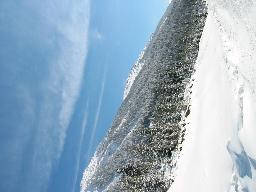 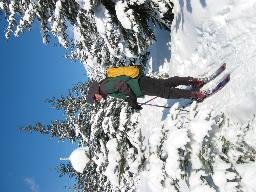 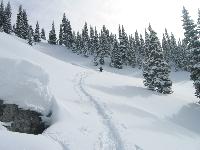 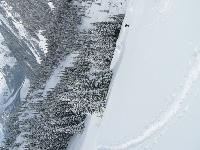 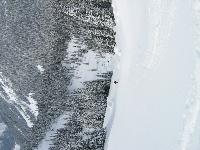 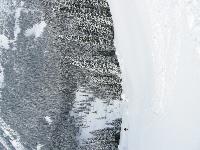 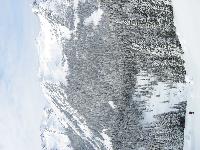 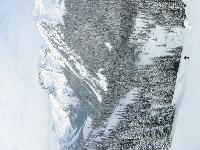 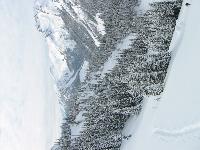 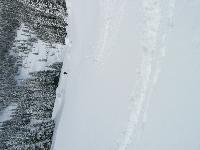 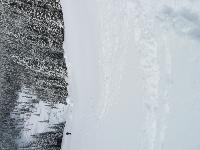 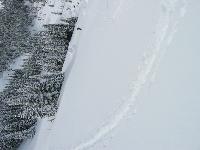 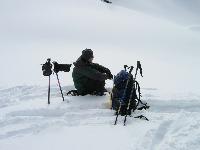 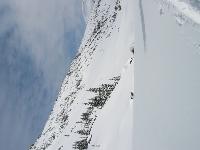 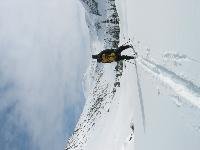 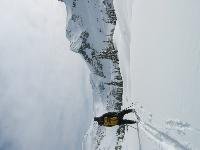 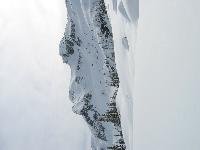 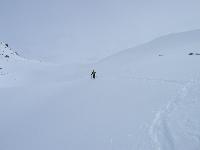 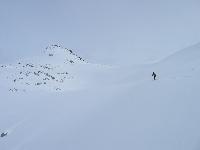 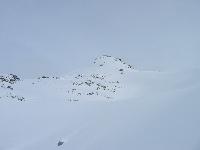 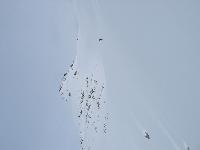 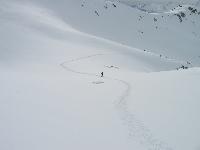 What else matches?
Recognizing Panoramas
Input: N images
Extract SIFT points, descriptors from all images
Find K-nearest neighbors for each point (K=4)
For each image
Select M candidate matching images by counting matched keypoints (m=6)
Solve homography Hij for each matched image
Decide if match is valid (ni  >  8  +   0.3  nf )
# keypoints in overlapping area
# inliers
Recognizing Panoramas (cont.)
(now we have matched pairs of images)
Make a graph of matched pairs
      Find connected components of the graph
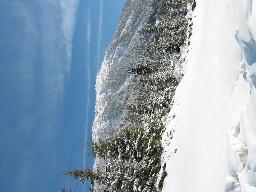 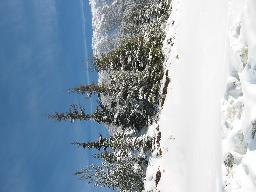 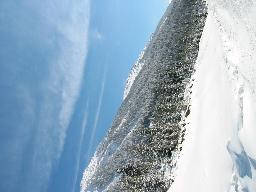 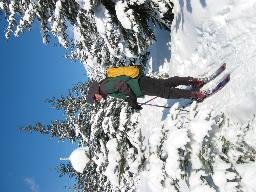 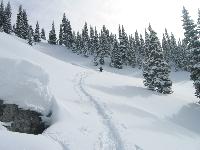 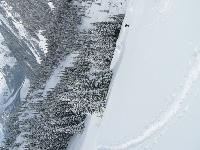 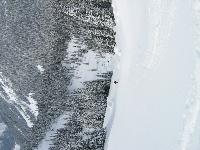 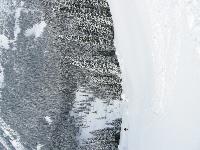 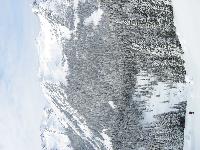 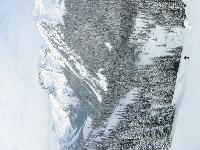 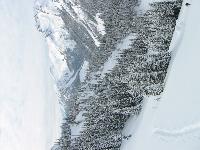 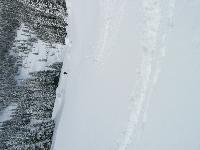 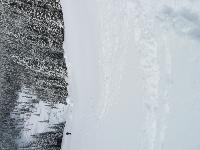 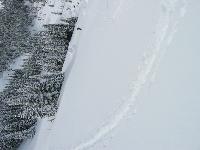 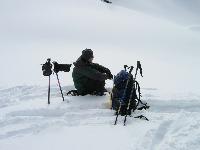 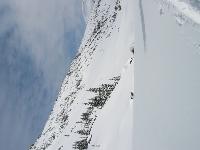 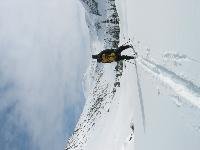 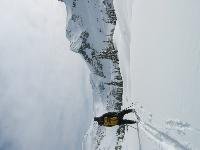 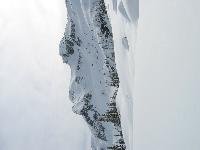 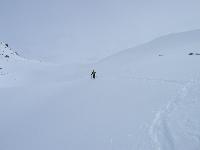 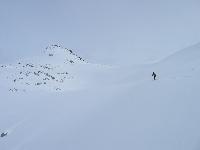 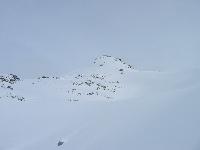 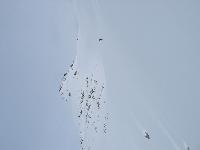 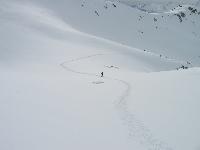 Finding the panoramas
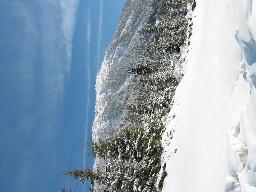 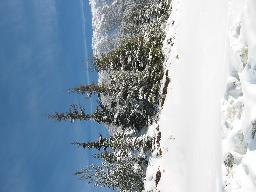 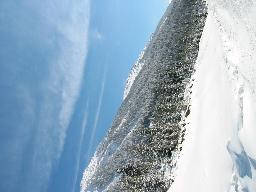 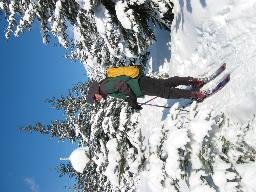 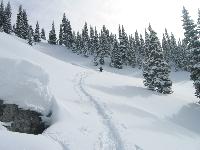 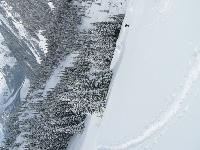 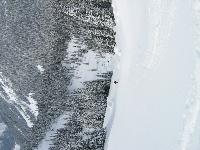 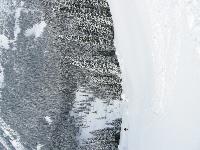 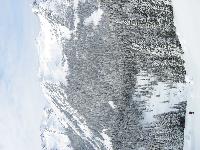 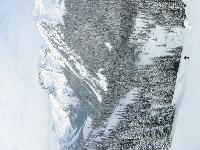 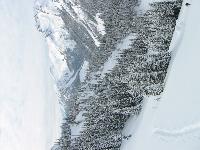 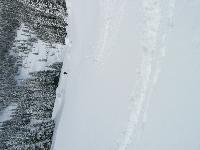 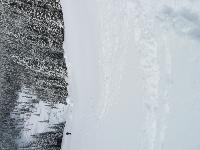 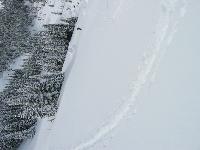 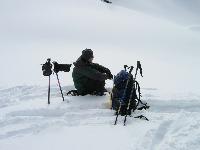 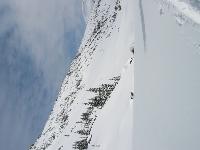 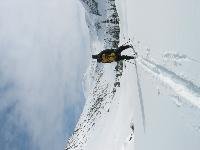 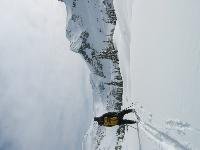 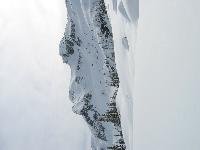 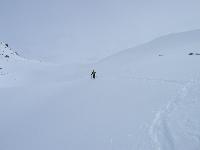 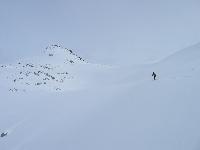 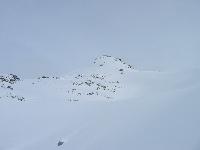 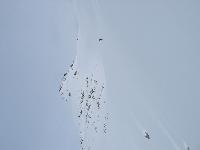 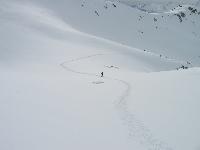 Finding the panoramas
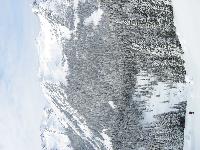 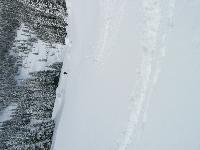 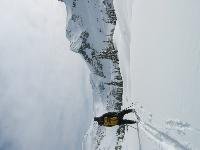 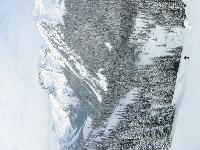 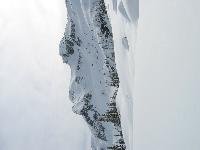 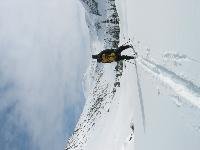 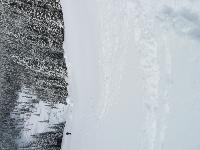 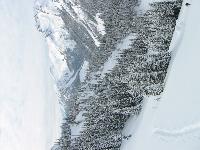 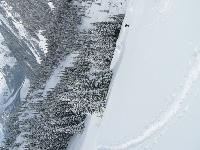 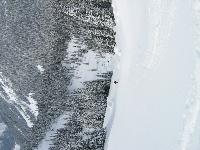 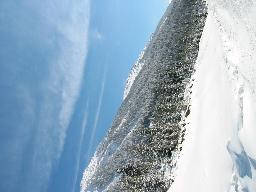 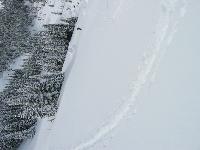 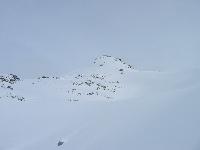 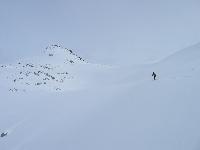 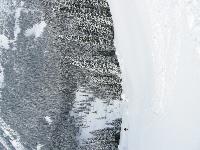 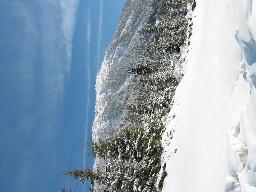 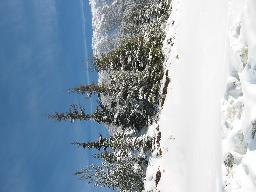 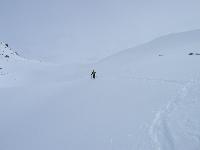 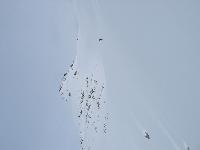 Recognizing Panoramas (cont.)
(now we have matched pairs of images)
Find connected components
For each connected component
Solve for rotation and f
Project to a surface (plane, cylinder, or sphere)
Render with multiband blending
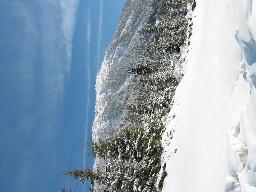 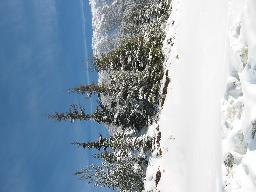 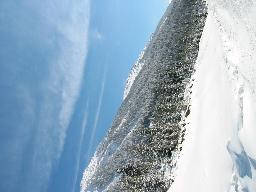 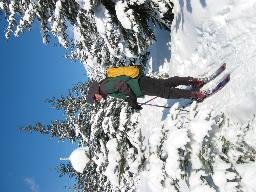 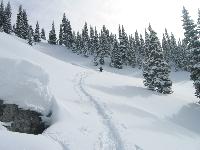 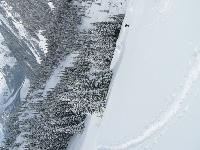 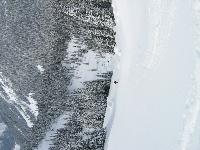 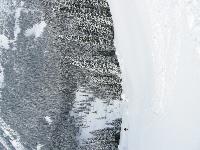 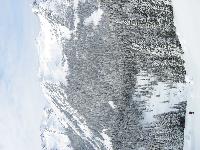 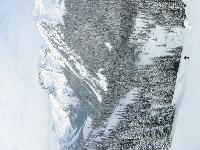 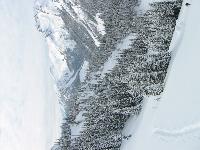 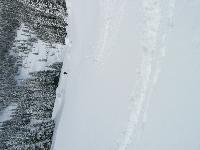 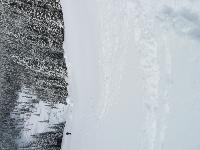 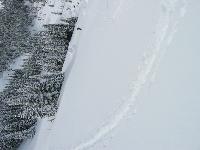 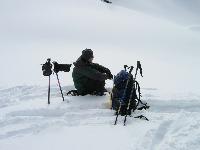 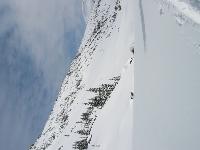 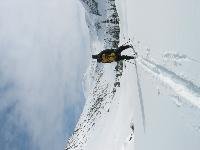 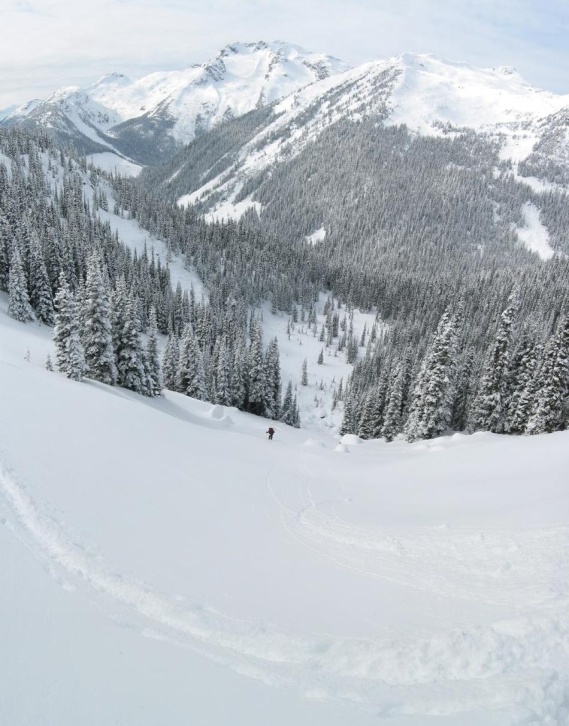 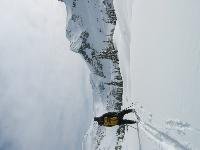 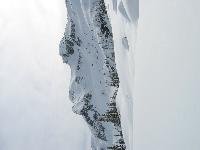 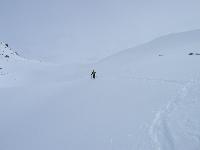 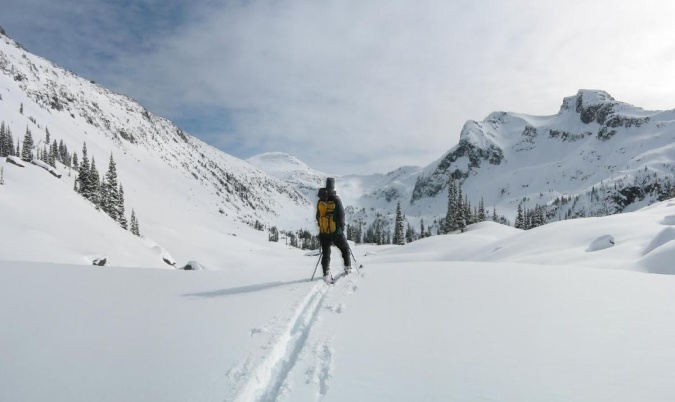 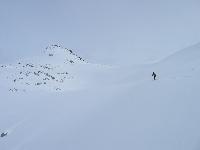 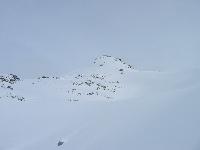 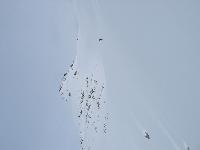 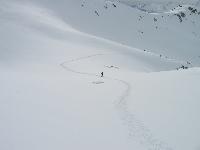 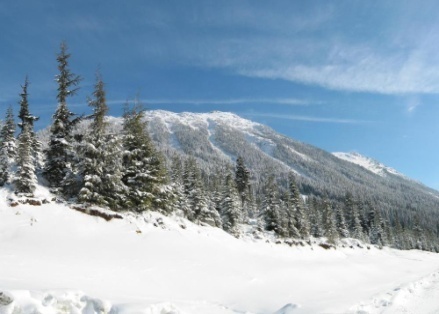 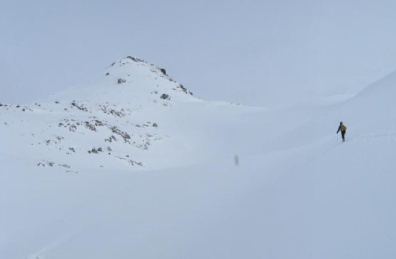 Finding the panoramas